The Unity of the Spirit
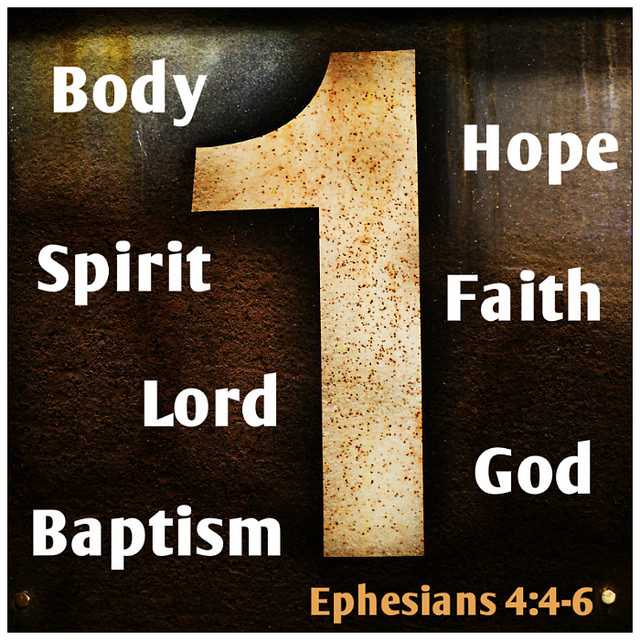 Ephesians 4:3-6
Endeavoring to keep the unity of the Spirit in the bond of peace. 
There is one body and one Spirit, just as you were called in one hope of your calling; 
one Lord, one faith, one baptism; 
one God and Father of all, who is above all, and through all, and in you all.
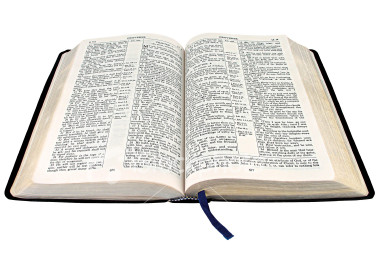 Ephesians 4:3-6
Endeavoring to keep the unity of the Spirit in the bond of peace. 
There is one body and one Spirit, just as you were called in one hope of your calling; 
one Lord, one faith, one baptism; 
one God and Father of all, who is above all, and through all, and in you all.
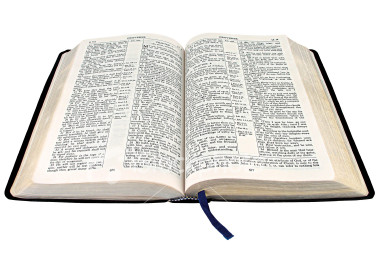 Ephesians 4:3-6
Endeavoring to keep the unity of the Spirit in the bond of peace. 
There is one body and one Spirit, just as you were called in one hope of your calling; 
one Lord, one faith, one baptism; 
one God and Father of all, who is above all, and through all, and in you all.
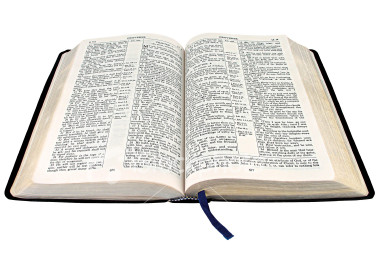 Ephesians 4:3-6
Endeavoring to keep the unity of the Spirit in the bond of peace. 
There is one body and one Spirit, just as you were called in one hope of your calling; 
one Lord, one faith, one baptism; 
one God and Father of all, who is above all, and through all, and in you all.
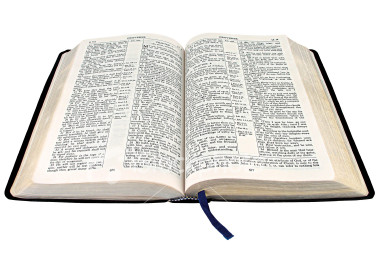 The Unity of the Spirit
One God - Deut. 6:4
One Hope - 1 Peter 1:3-5
One Lord - Matt. 16:13-16; Luke 6:46
One Spirit - John 16:12-13 
One Baptism - Mk. 16:15-16; Acts 2:38; 8:36-39
One Faith - Jude 3; 1 Cor. 1:10; 4:17
One Body - Eph. 1:22-23; Matt. 16:18